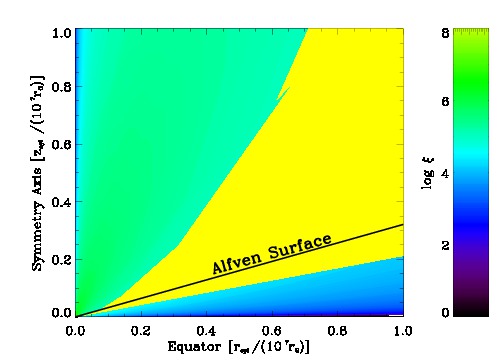 Magneto-centrifugal winds from accretion discs around black hole binaries

by
Susmita Chakravorty

from  
Indian Institute of Science


with
Pierre-Olivier Petrucci, Jonathan Ferreira, Gilles Henri
as part of the 
ANR-CHAOS collaboration
Institut de Planétologie et d'Astrophysique de Grenoble (IPAG)
									
	


Wide Band Spectral and Timing Studies of Cosmic X-ray Sources
11th January, 2017
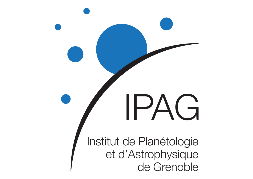 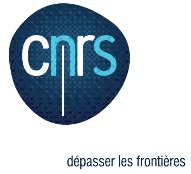 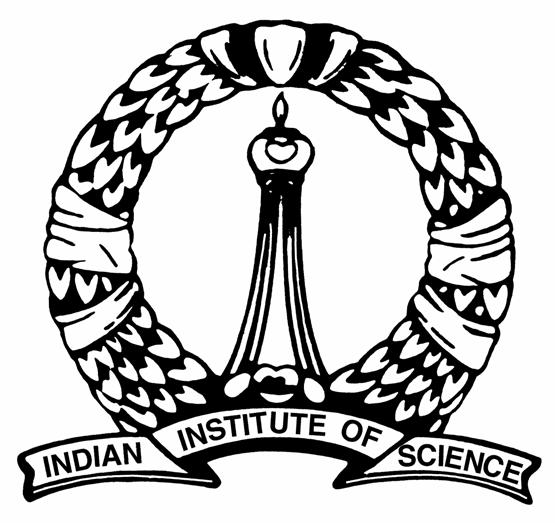 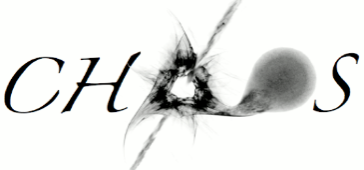 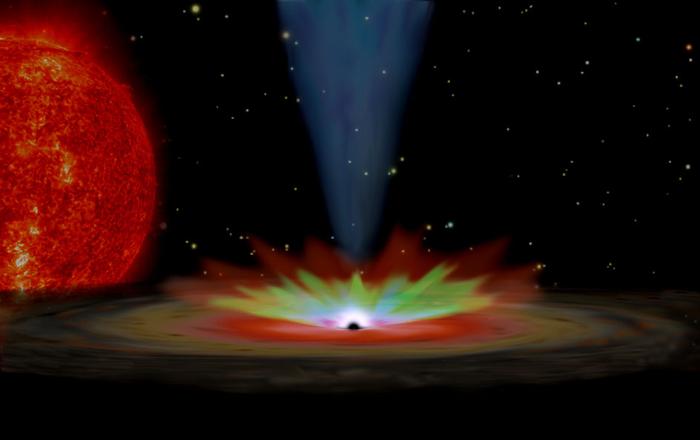 Study of the accretion disk winds
Accretion disk winds are common in all astrophysical systems which have them

	~ Protoplanetary disks: Radiative driving, photoevaporating the the top disk layers 

	~ T-Tauri stars: Radiative driving, photoevaporating the the top layers of the circumstellar disk

	~ Protostars/YSOs: Magnetic driving
			
	~ Black hole and neutron star binaries: Thermal or Magnetic acceleration

	~ Active Galactic Nuclei: Thermal, Radiative and/or Magnetic driving
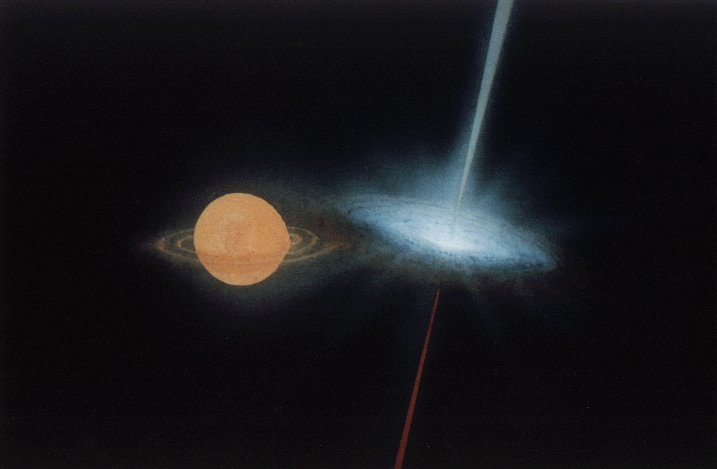 Black Hole X-ray binaries: Fun Facts
Jet



					
						
Companion Star						
									Wind


								Accretion Disk
What do we see using X-ray spectra?
Thermal, blackbody-like emission from accretion disk


Non thermal (powerlaw) emission
	possibly Comptonization of thermal photons
	and/or jet
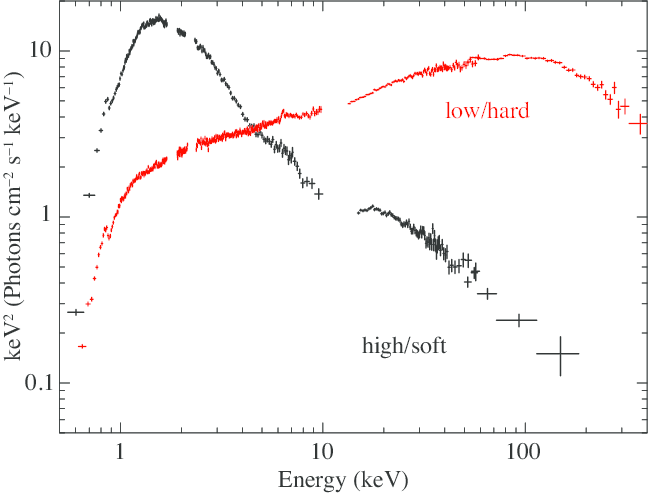 Soft
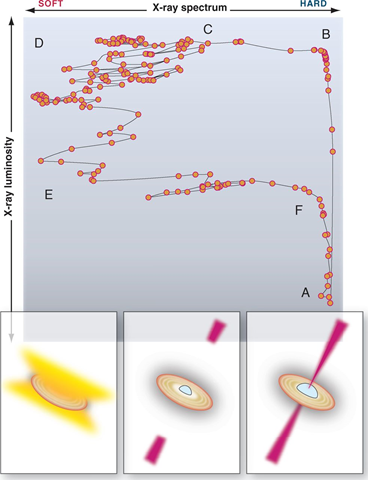 CygX1 using Suzaku, Yamada, Shin'ya et al. PASJ 45 (2012)
Fender 2012
Using a broad band telescope

Observing in ~ 1 – 100 keV 
(e.g. Astrosat, RXTE, Suzaku)
X-ray Luminosity
Hardness
(Whether there is more power in high energy emission)
If we monitor the source for a long time

We see a “hysteresis”

How long? Days – Months
What do we see using X-ray spectra?
Thermal, blackbody-like emission from accretion disk


Non thermal (powerlaw) emission
	possibly Comptonization of thermal photons
	and/or jet
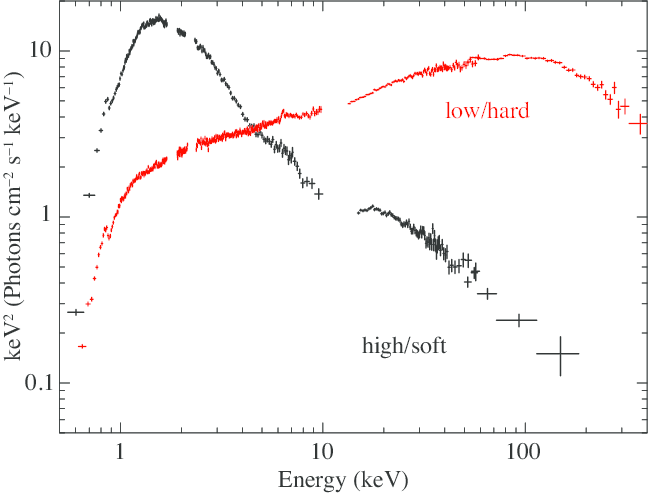 Soft
Using a high resolution telescope

Observing in ~ 1 – 10 keV 
(e.g. Chandra, XMM-Newton)
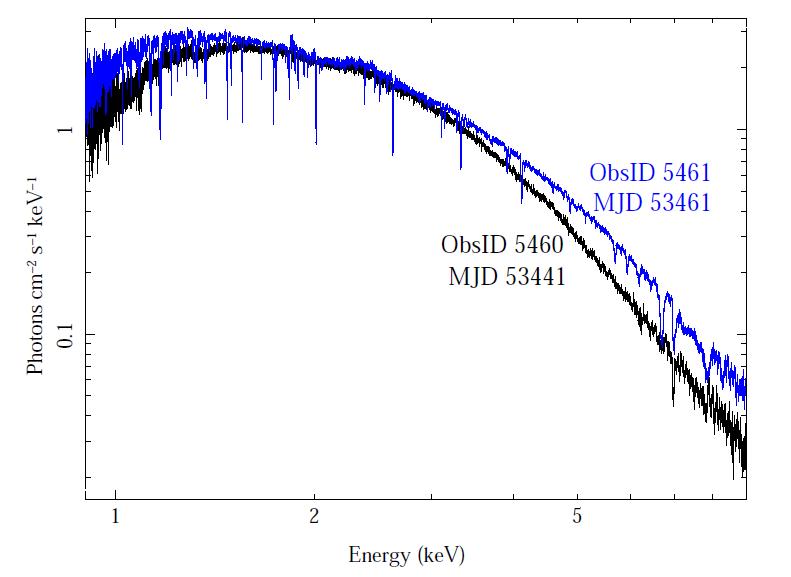 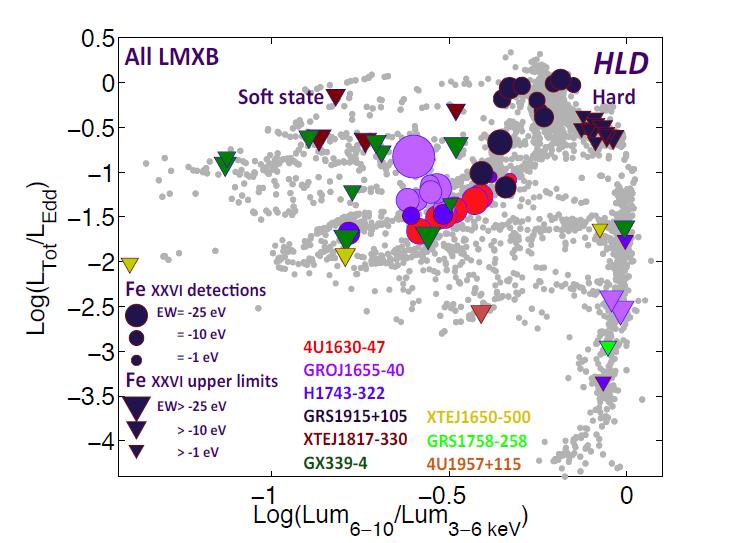 CygX1 using Suzaku, Yamada, Shin'ya et al. PASJ 45 (2012)
Using a broad band telescope

Observing in ~ 1 – 100 keV 
(e.g. Astrosat, RXTE, Suzaku)
He-like Iron
Winds are observed only in the Soft state

Winds are equatorial – i.e. close to the surface of the accretion disk
H-like Iron
GROJ 1655, using Chandra, Neilsen & Homann, 2012
Ponti et.al 2012
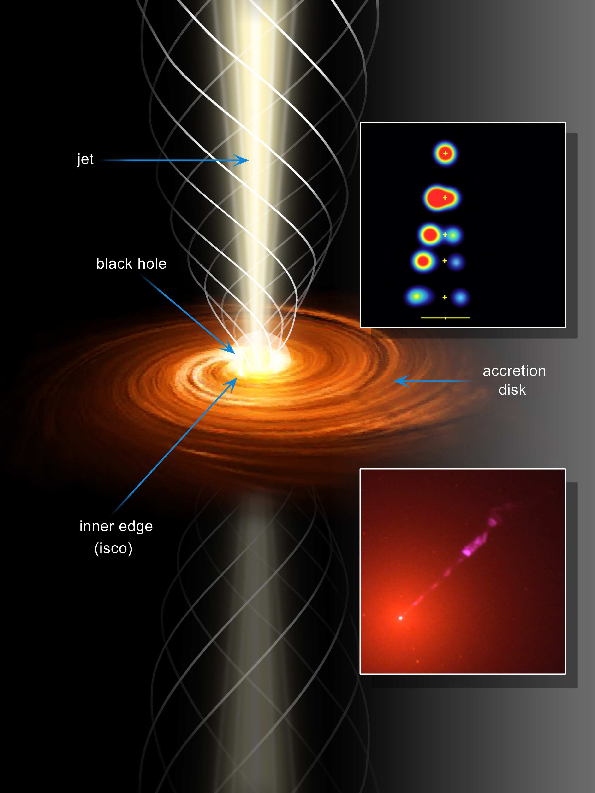 How are the winds accelerated?

We see the absorption lines when we see through the outflow

Some physical mechanism is lifting material off the accretion disk and accelerating it

Search for the accelerating physical mechanism is on

Magnetic fields:
We choose a particular class of MHD (magnetohydrodynamic) models of outflows
Jonathan Ferreira ++ (1997, 2004 etc.) – Jet/wind emitting disk
We show how well (or not) we explain BHB winds with them
Why magnetic fields?

MHD is the popular model for Jets

Can they also explain winds?
Successful attempts in case of AGN (super-massive black holes)
No attempts for BHBs.

Miller et.al. (2008) suggest MHD winds from spectra of GROJ 1655
		~ they found very high densities
		~ implying wind launched from close to the black hole
			(but see Done et. al.  arXiv:1612.09377)

King et.al. (2012) suggest very high velocity winds for IGR J17091-3624
	~ FeXXV lines suggest ~ 9000 km/s
	~ FeXXVI lines suggest ~ 15000 km/s
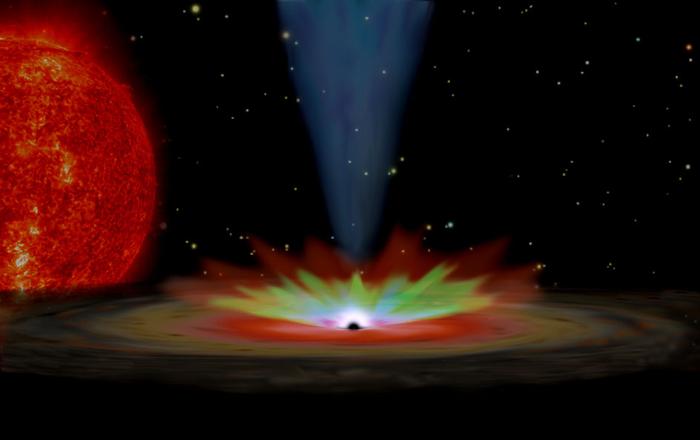 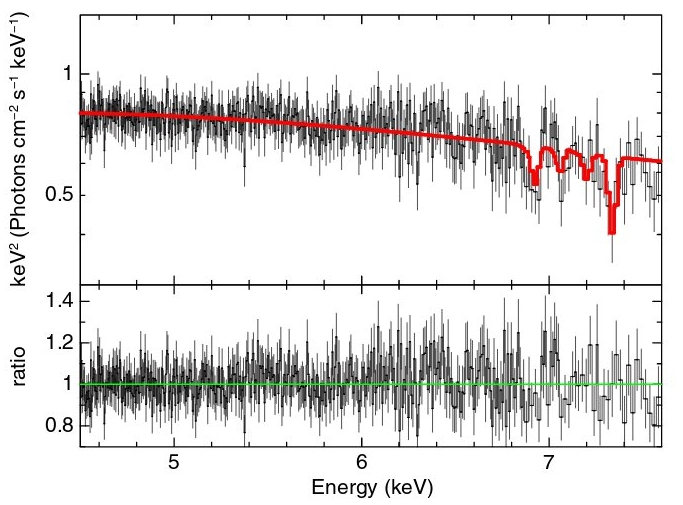 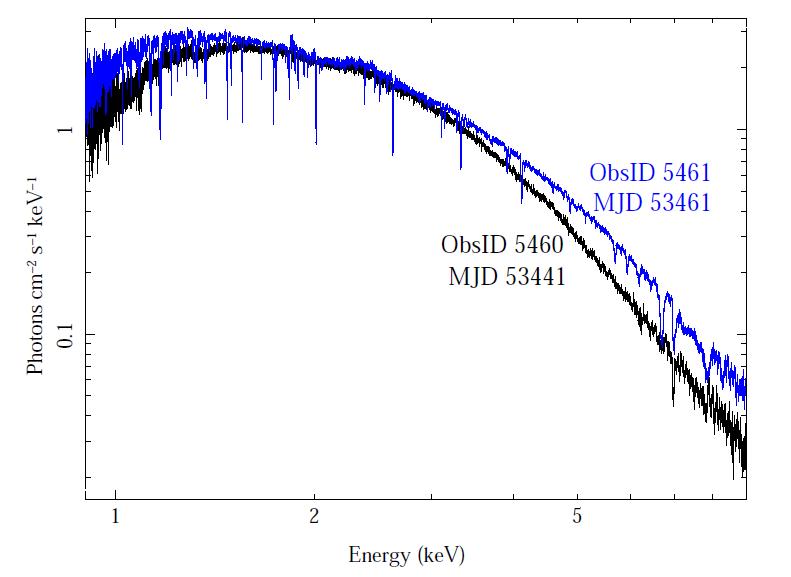 FeXXV and FeXXVI lines
He-like Iron
H-like Iron
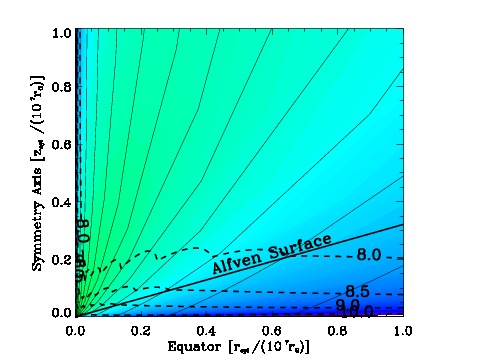 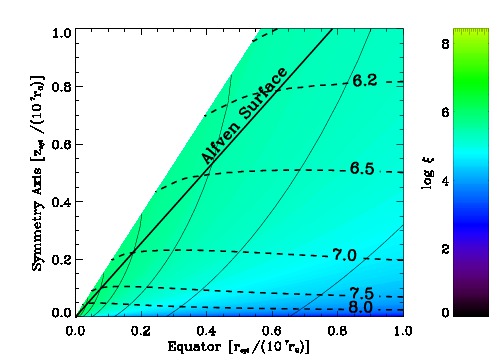 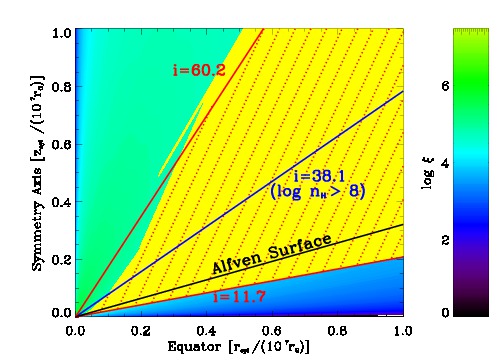 MHD winds from the 
accretion disk: the ANR-Chaos project
Chakravorty+ 2016, A&A, 589A, 119
Wind
FeXXV lines
Jet Region
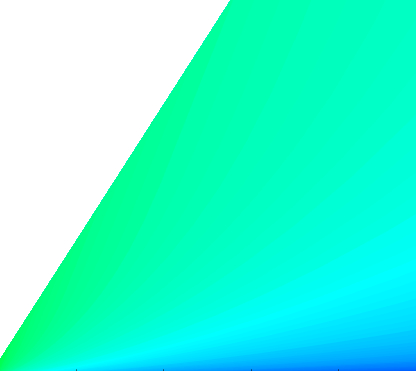 Pre computed 
MHD model of outflow from the disk
(Ferreira 1997, Casse & Ferreira, 2000)

Predicts many physical quantities as a function of distance (r, z) from black hole

Gas density, Magnetic field, Gas velocity etc.
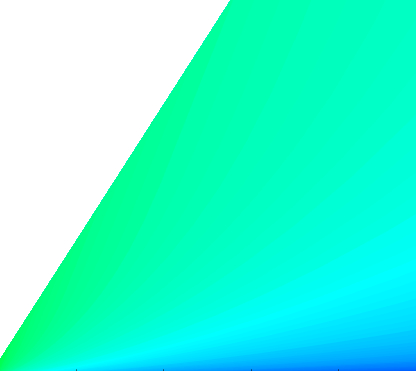 = h/r = 0.01
p = 0.1 (Ṁacc = rp)
Outflow
= h/r = 0.001
p = 0.04 (Ṁacc = rp)
The solutions are self similar. 
Hence can spread out to large distances.

Disk aspect ratio  (= h/r)
Ejection efficiency p (where Ṁacc = rp )
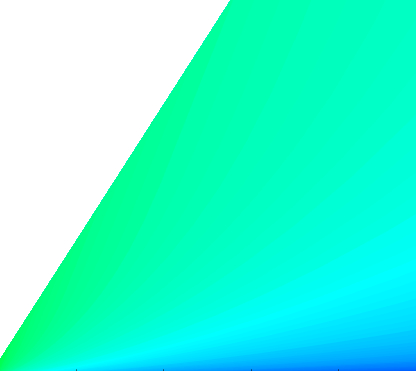 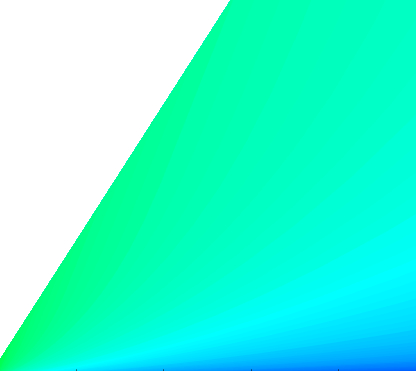 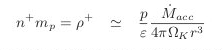 The ejection or outflow of material is related to the accretion 
Ejection Mechanism - **not** a free parameter (unlike ADIOS scenarios)
 ~ 1/p, , Vmax ~ p-1/2
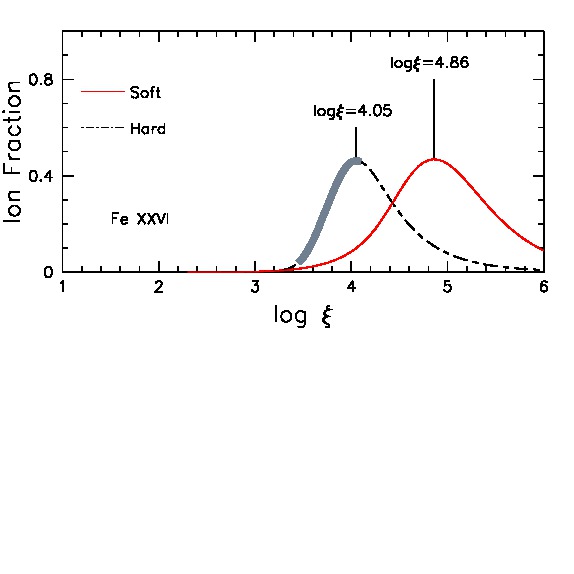 Deriving Atomic Physics Constraints
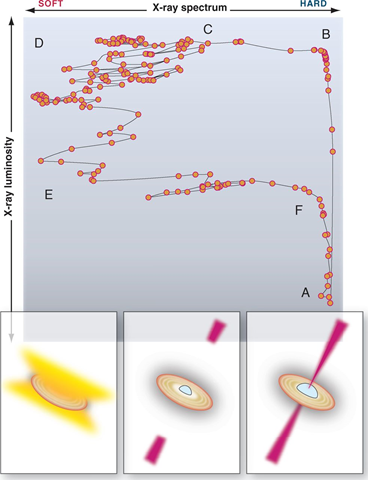 SED

Description of the light from the innermost part of the disk
Work out 
Atomic Physics
of the gas

CLOUDY
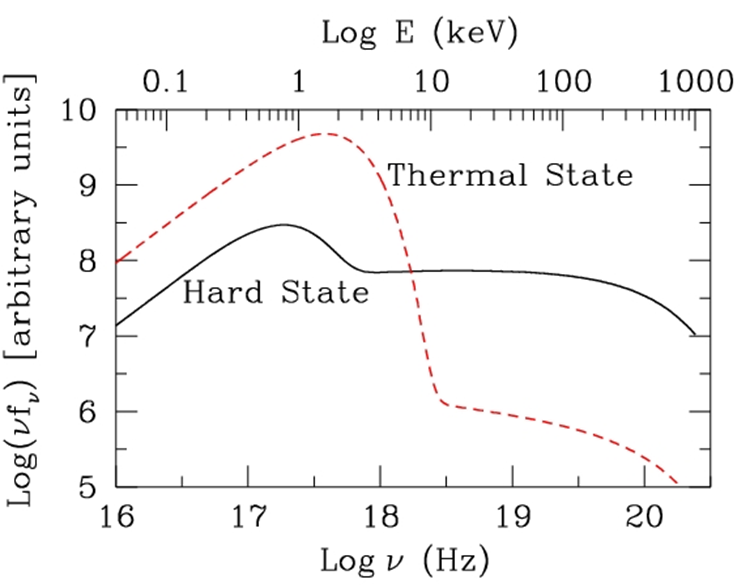 = L/nR2
(Disk dominated)    
Soft state
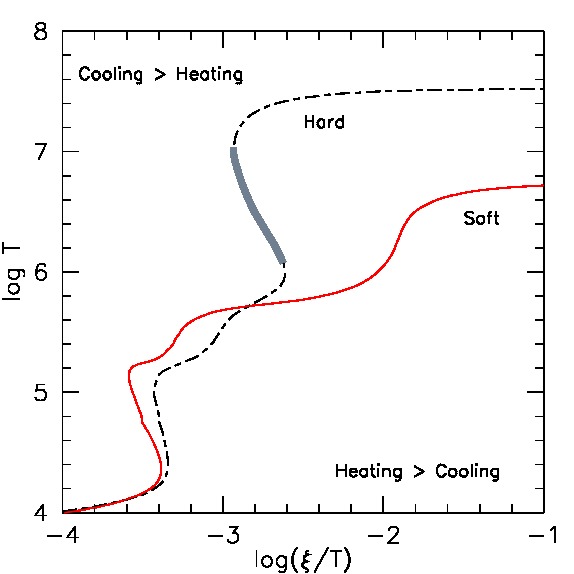 Limits to be put on 

MHD models
10Mʘ black hole accreting at ~ 0.1 LEdd.

Thermal – 
	Diskbb; rin = 6 rg  Tin = 0.56 keV
	Powerlaw -  = 2.5
	Ldisk/LPL = 0.8 in 2 – 20 keV
	
Hard – 
	Diskbb; rin = 12 rg  Tin = 0.33 keV
	Powerlaw -  = 1.8
	Ldisk/LPL = 0.2 in 2 – 20 keV

Scheme guided by Remillard & Mclintock, 2006
log   4.86 for Soft SED

log   3.4 for Hard SED
because 3.4 – 4.1 is thermodynamically unstable
Also see 
Chakravorty+ 2013, MNRAS.436, 560
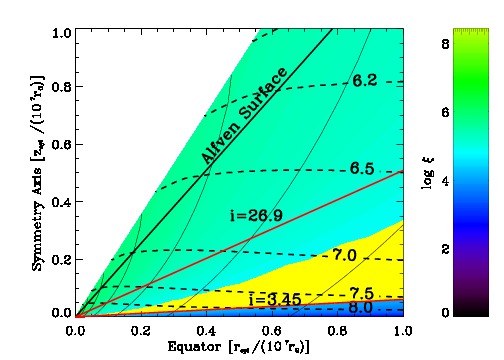 Find the wind region within the MHD model
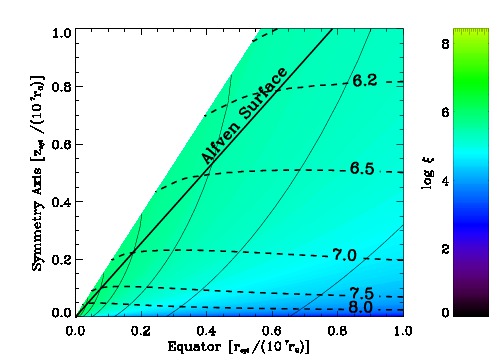 Some reasonable physical limits on

Column density of the gas
NH < 1024 cm-2

Velocity of the gas in z direction
vz > 0



Remember the Atomic Physics limits

log   4.86 for Soft SED

log   3.4 for Hard SED
because 3.4 – 4.1 is 
thermodynamically unstable
SED

Description of the light from the innermost part of the disk
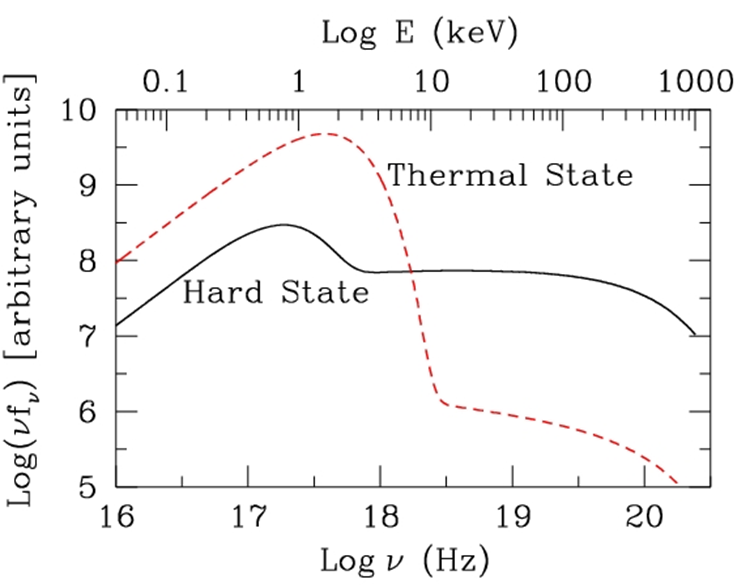 Illuminates the gas
Soft state
Observable wind
via FeXXV, FeXXVI 
and other absorption lines
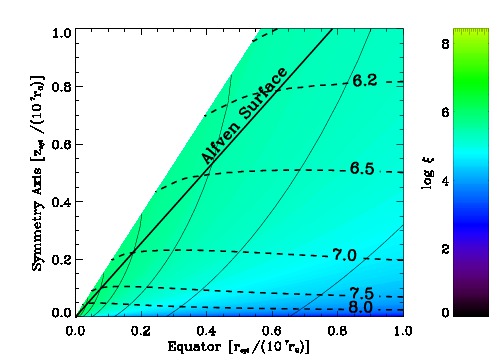 = L/nR2
Only a small fraction of the outflow is observable wind
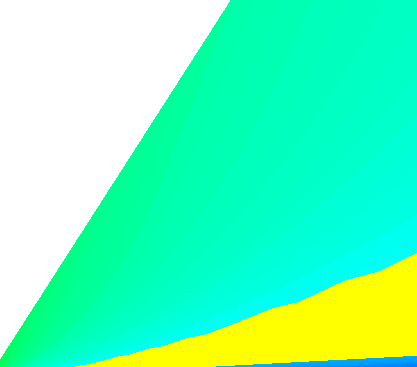 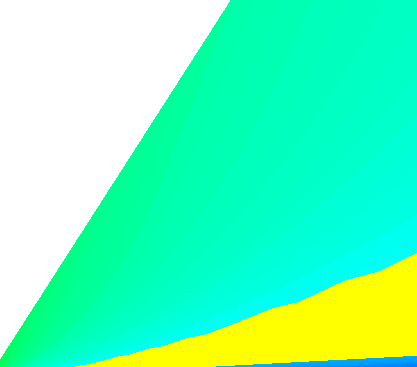 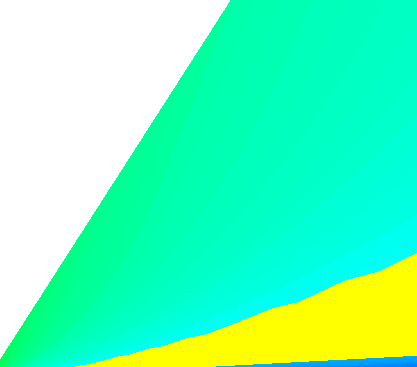 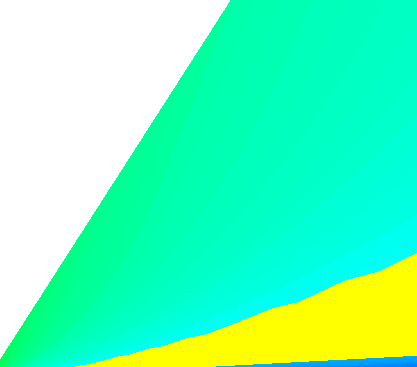 A Cold model with  = h/r = 0.001  and p = 0.04
The “wind fraction” will depend on the MHD model
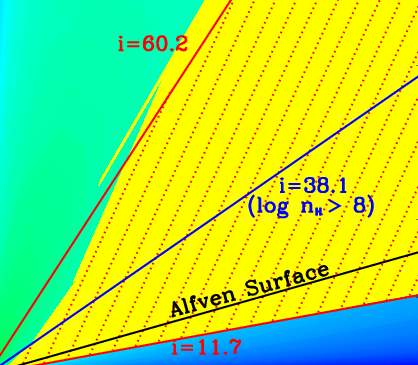 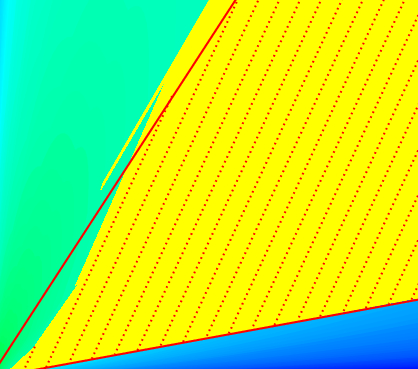 i = 60.2
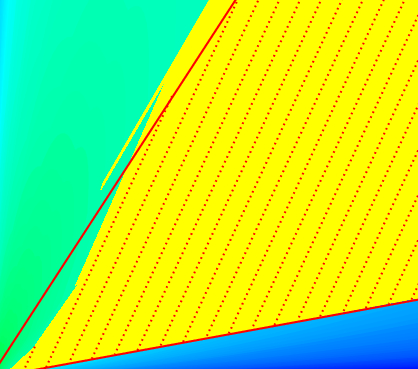 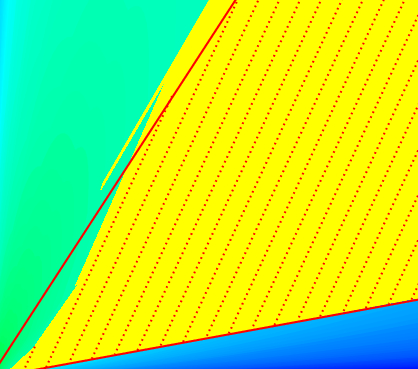 A denser Warm model with  = h/r = 0.01  and p = 0.1
Cold vs warm magnetic solutions
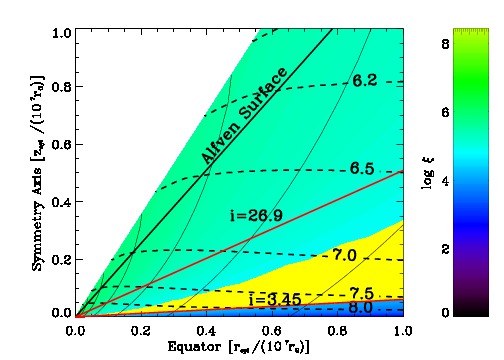 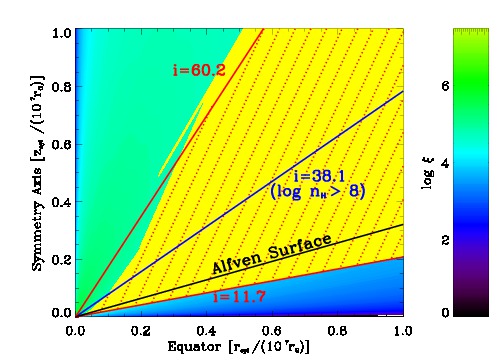 Cold
= 0.001
p = 0.04
= 0.01
p = 0.10
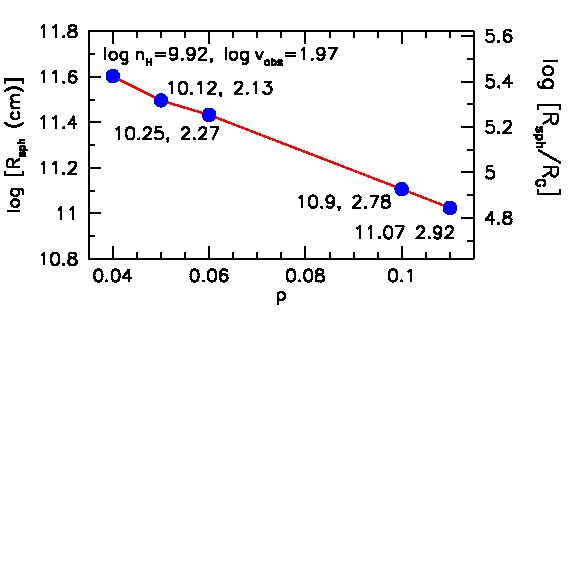 Warm

Disk surface is heated
Hence more material is 
lifted off the  disk
Magnetic acceleration follows

Works for “average” winds
Density < 1012 cm-3, 
Velocity  103 Km/s
Cold

Purely magnetic acceleration

Does not work
The wind is too far away
Density too low
Velocity too low
Velocity: very small !!
	< observed values

Not acceptable.
X
Why no winds in the hard state?
x
SED

Description of the light from the innermost part of the disk
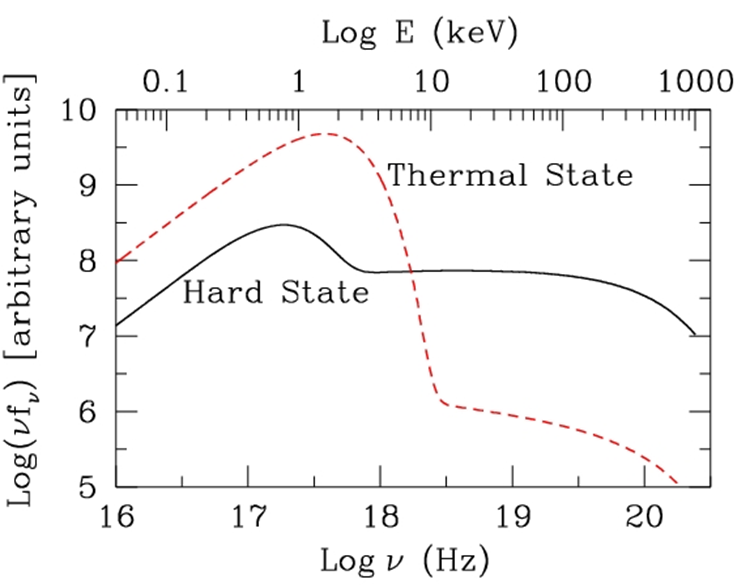 Work out 
Atomic Physics
of the gas

CLOUDY
Soft state
log =3.4
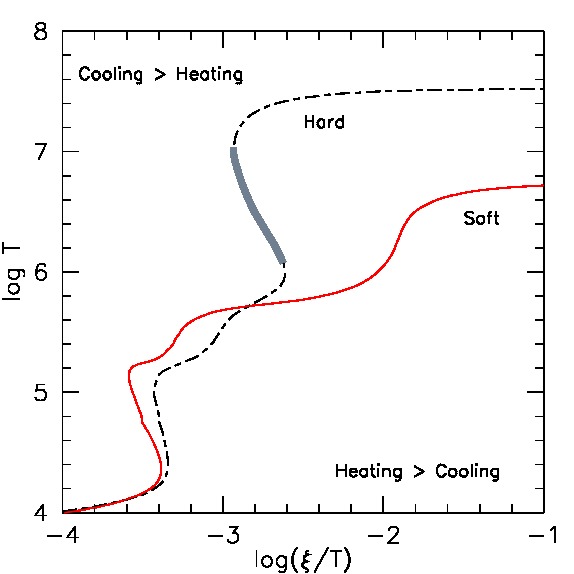 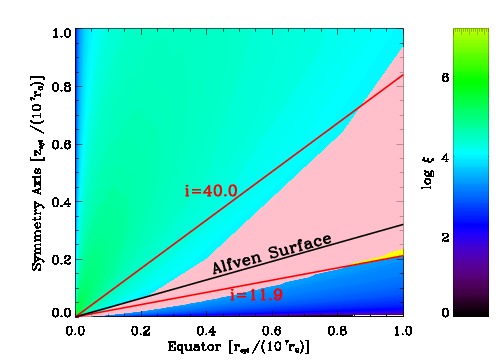 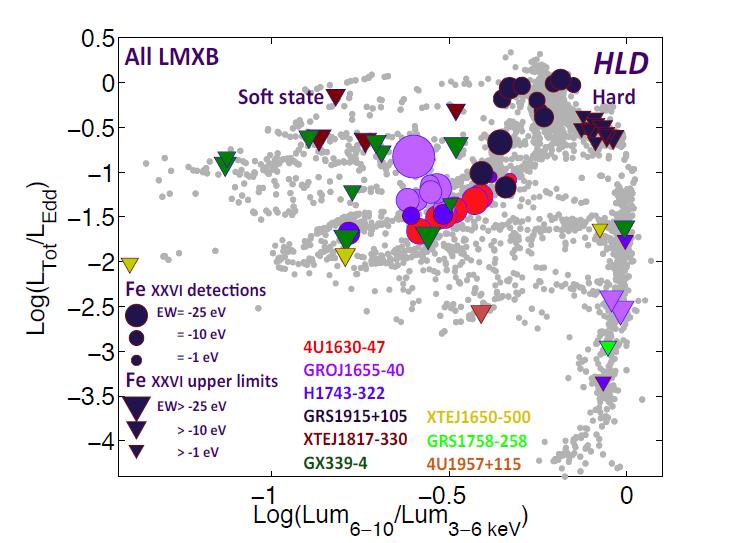 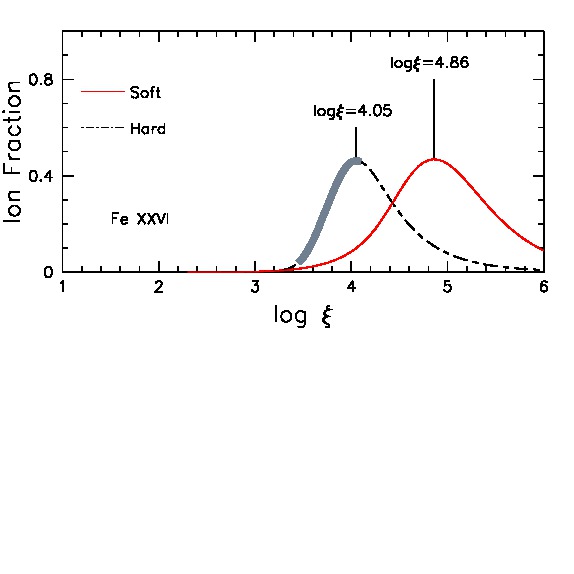 Winds are observed only in the Soft state

Winds are equatorial – i.e. close to the surface of the accretion disk
Either because there is none or less material available material to lift
	~ means that the underlying outflow solution has changed

Or because there are interesting atomic physics constraints which make them undetectable
Also see 
Chakravorty+ 2013, MNRAS.436, 560
Ponti et.al 2012
MHD winds from the accretion disk: Simulate spectra to fit to observations
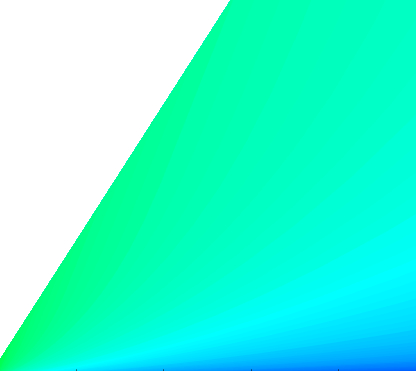 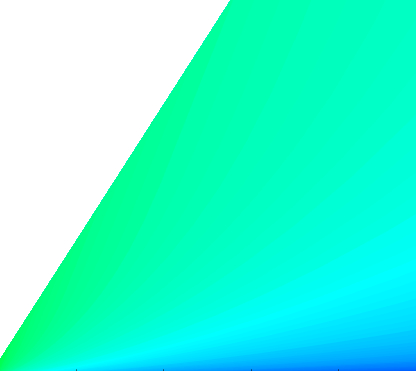 Work in progress

Absorption spectra in terms of MHD parameters (p and ) and i (inclination angle)
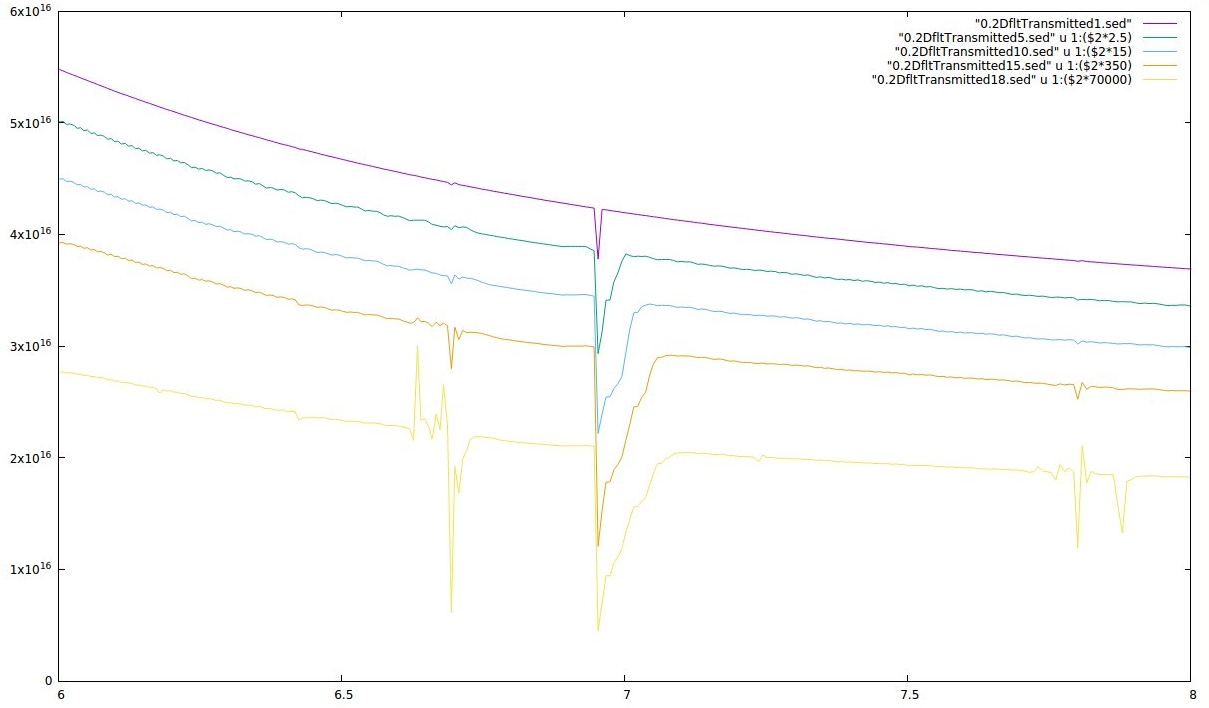 Fake Chandra data for 800ks of a F(3-10 keV) =2x10-9 ergs/s source. 
Disk black body + Powerlaw
1 Gaussian for FeXXV line
2-3 Gaussian lines for the FeXXVI line
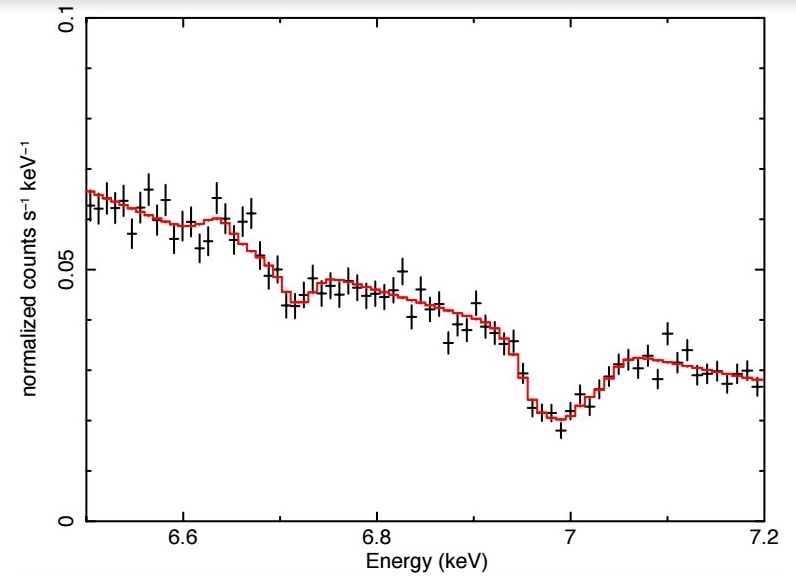 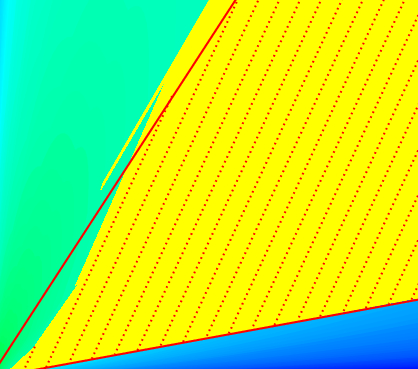 Box 1
			5
			10
			15


			18


          FeXXV          FeXXVI

6.5	              7
               E(keV)
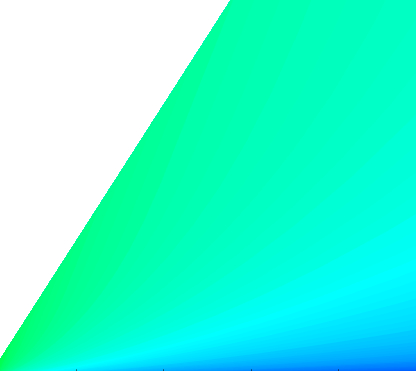 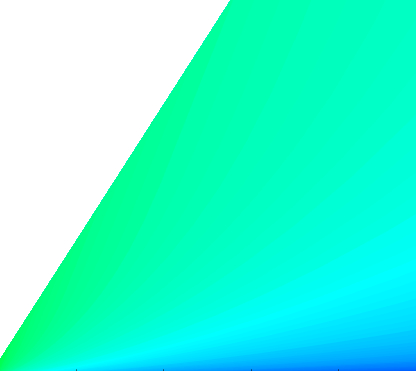 600 – 800 km/s



		       ~2500 km/s
300 km/s
MHD winds from the accretion disk: the ANR-Chaos project
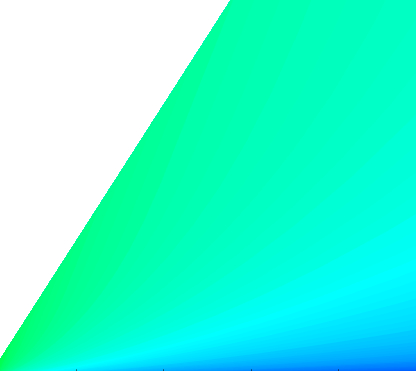 Aim of the project

Can MHD models represent observed BHB winds 
	- correct ionization state of the gas
	- with correct values of density, column density and velocity of the gas

Will the models explain 
	- the average winds (density < 1012 cm-3, velocity  103 Km/s )
	- the extreme winds (density > 1012 cm-3, velocity ~ 5 x 103 Km/s )
		~ will be a success over “thermal pressure” models

Can we explain that
	winds are observed only in Soft state
	winds seem to hug the accretion disk surface
We have devised ways to implement 
~ self consistently correct ionization state 
~ correct column density

We have ruled out Cold MHD solutions

Warm MHD solutions work
Disk surface heating lifts of gas
Magnetic acceleration follows

Works for “average” winds
Density < 1012 cm-3, 		We are at par
Velocity  103 Km/s	with thermal pressure models

But what about “extreme” winds?
There is hope and we are working on it

Thermodynamic Instability conditions (used 1st time)
Explains absence of winds in Hard State
Explains why only Soft state has wind signatures
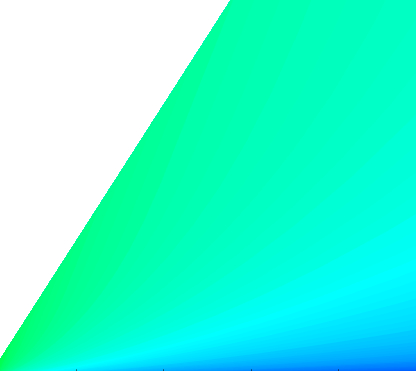 x
?
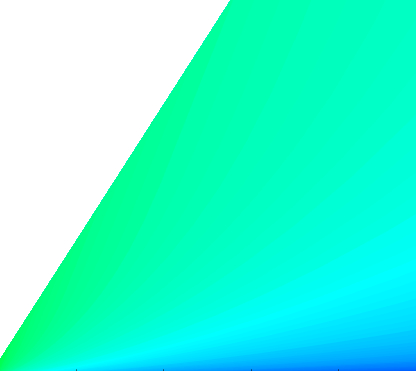 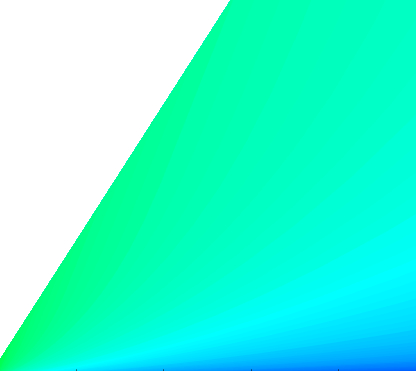 Work in progress

We are trying to generate absorption spectra in terms of MHD parameters (p and ) and i (inclination angle)
Warm MHD model with high p will explain extreme winds
(ejection index)

We need MHD models with high ejection index p
Only Warm solutions can provide them 
We do not yet have those models
we are building them

Reasonable extrapolations show
- we can easily reproduce the extreme winds
- This would be a success over the thermal pressure models
Thank you

Questions?
Extreme winds
For extreme winds we need to increase p 
	- p cannot be arbitrarily increased
	- it is linked to accretion
	- we still do not have a model with p > 0.11

In literature:
p ~ 0.5 required to explain AGN winds
p ~ 0.45 to explain YSO winds

We try a rough linear extrapolation for p=0.5
Puts the wind at 5x103 RG


Choice of  upperlimit decides the results we get.
We had chosen a rather stringent upperlimit, log  < 4.86
Relaxing to log  < 6 brings the wind closer by ~ 90 times 
Wind at < 103 RG


Rough linear extrapolation on density and velocity - would depend on the MHD solution.
Extrapolating linearly – they would increase through about 2 orders of 
magnitude.
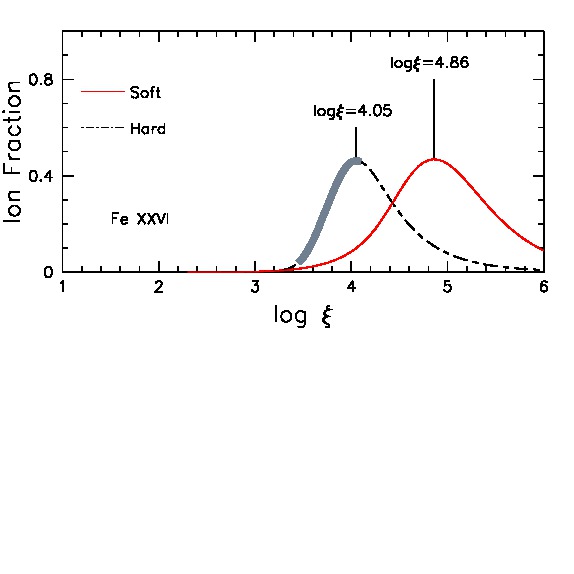 log  = 3.4
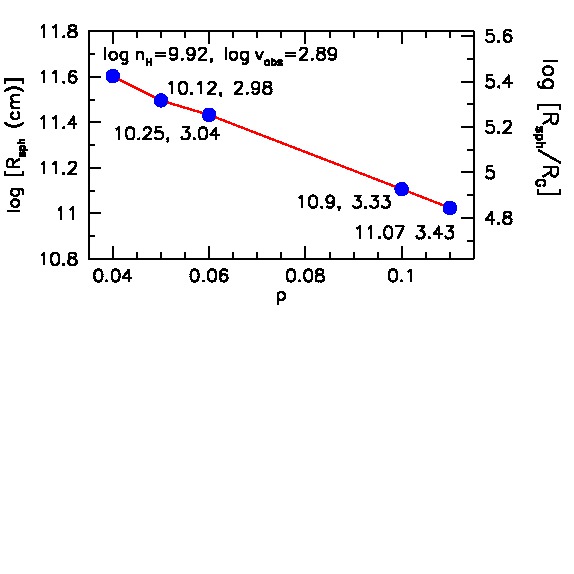 at ~ 5 x 103 RG
If p = 0.5
at < 103 RG
If log  limit ~ 6
log nH ~ 13, log vobs ~ 4
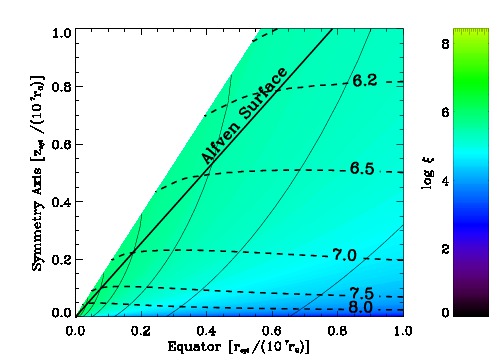 MHD winds from the 
accretion disk: the ANR-Chaos project
Chakravorty+ 2016, A&A, 589A, 119
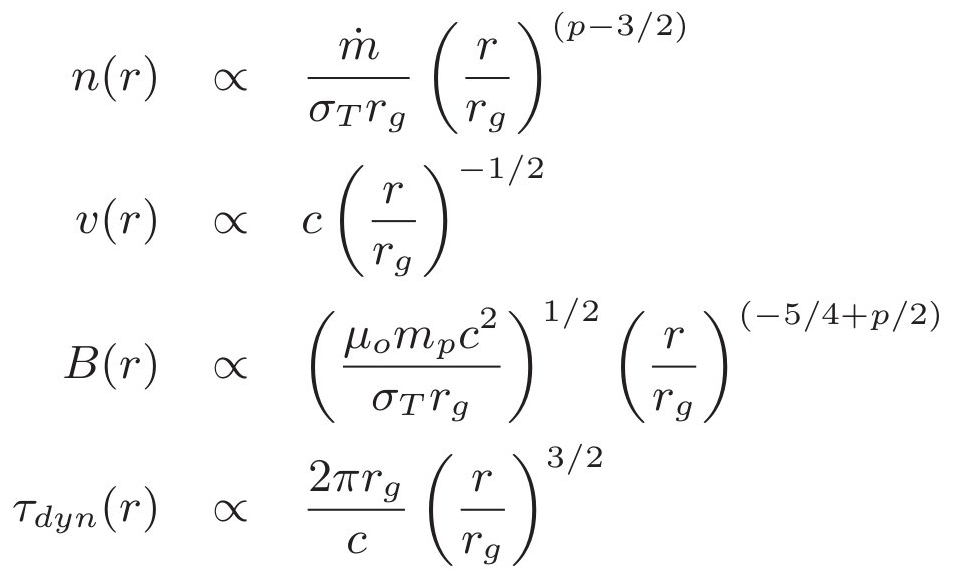 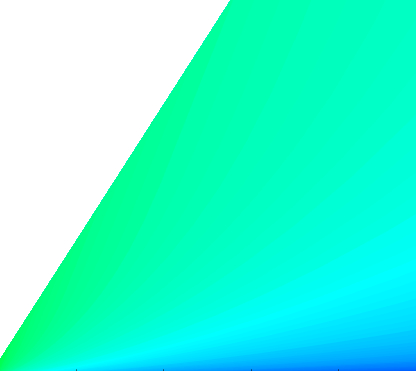 f(n)

f(v)

		f(B)

   f(dyn)
Pre computed 
MHD model of outflow from the disk
(Ferreira 1997, Casse & Ferreira, 2000)

Predicts many physical quantities as a function of distance (r, z) from black hole

Gas density, Magnetic field, Gas velocity etc.
=

=

=

=
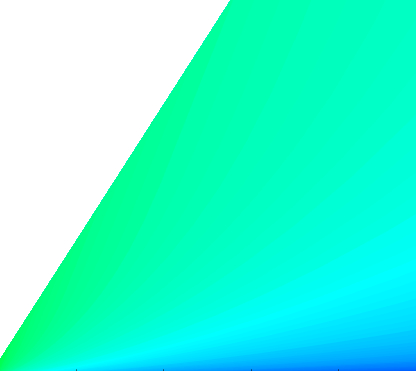 = h/r = 0.001
p = 0.04 (Ṁacc = rp)
The solutions are self similar. 
Hence can spread out to large distances.
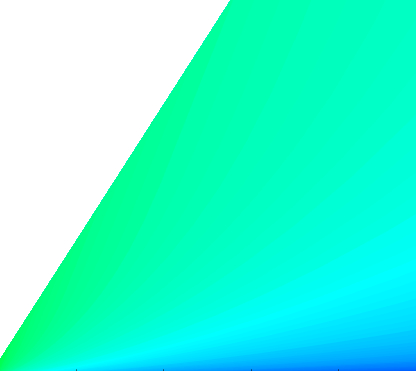 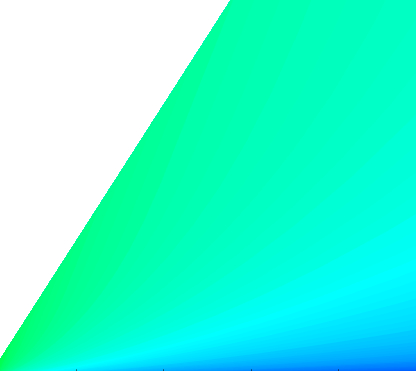 Disk aspect ratio  (= h/r)
Ejection efficiency p (where Ṁacc = rp )

The ejection or outflow of material is related to the accretion 
Ejection Mechanism - **not** a free parameter (unlike ADIOS scenarios)
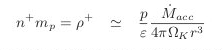  ~ 1/p, , Vmax ~ p-1/2
Some generic properties of the MHD outflow models
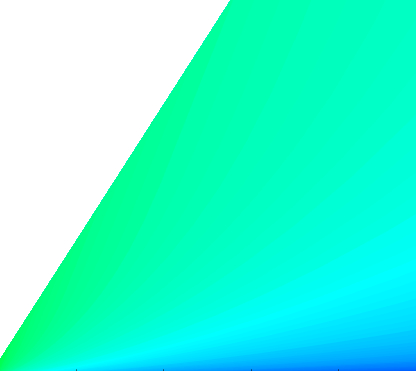 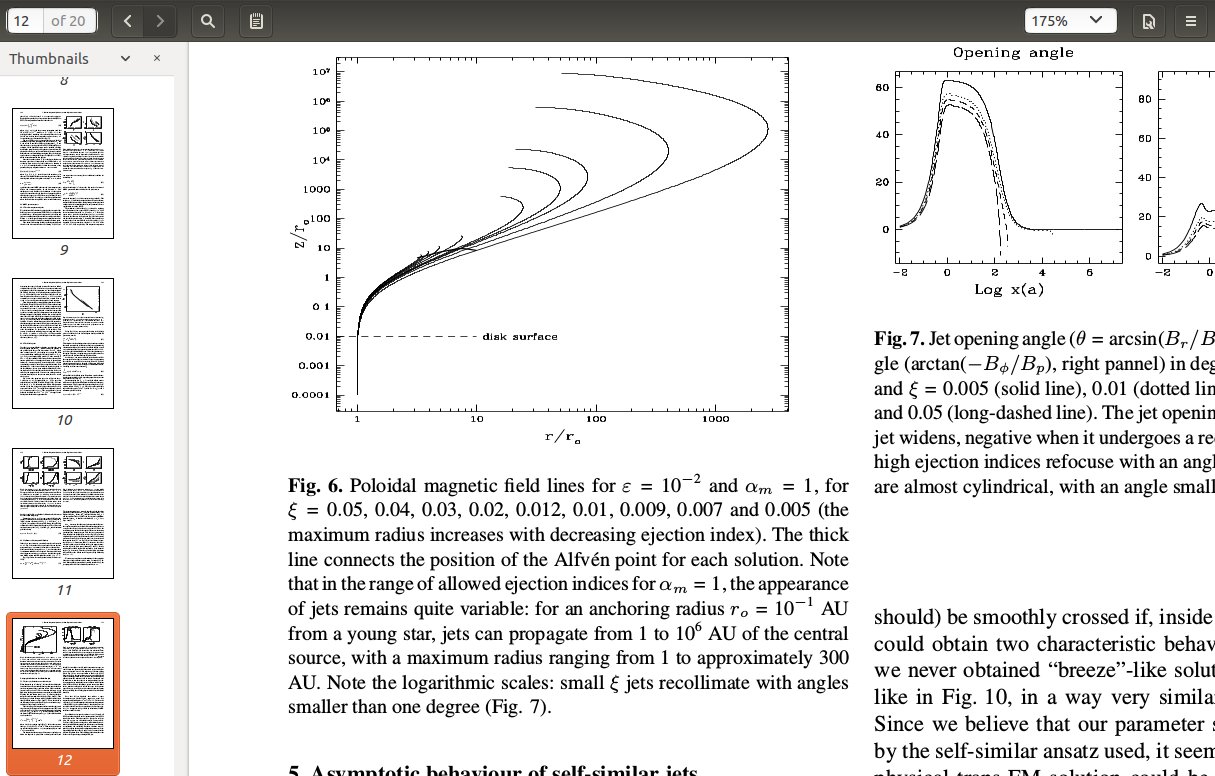 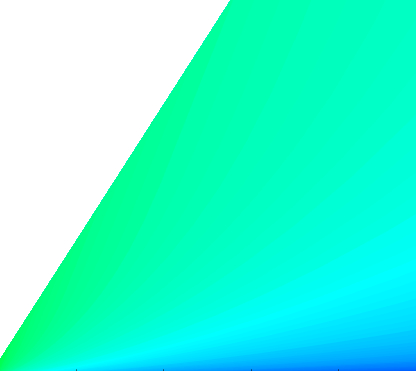 Alfven point
Slow magnetosonic point
i
p increases from 0.005 to 0.05
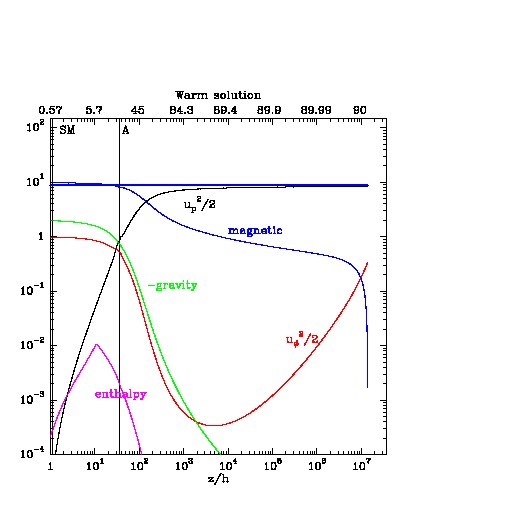 Alfven point
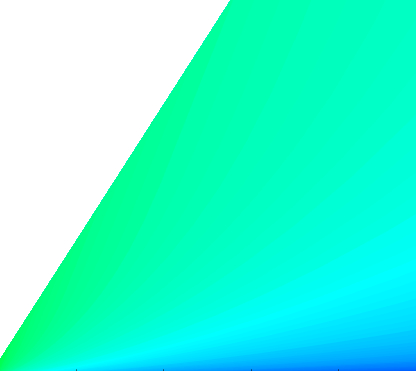 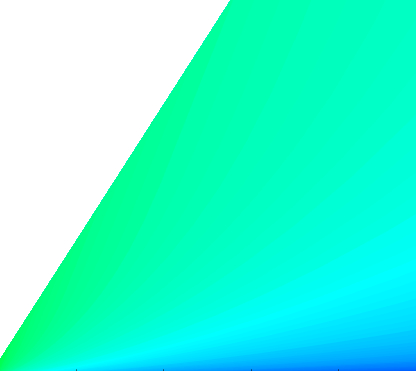 The magnetic field lines for different MHD models
	as a function of ejection index “p”